CSE 121 Lesson 17: Array Patterns
Elba Garza & Matt Wang
Winter 2024
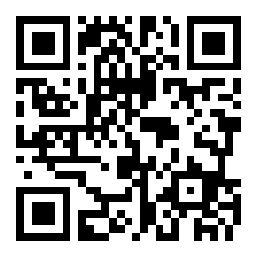 TAs:
sli.do #CSE121-17
Today’s playlist:CSE 121 24wi lecture beats :D
Announcements & Reminders
P3 due Thursday March 7th at 11:59pm
Fun news: for R7, any assignment can be resubmitted
Gigi (& friends) Visit on Monday, March 11th 1:00pm-3:00pm
Final Exam: Tuesday, March 12th 12:30pm-2:20pm
Left-Handed Seating Requests Form, closes end-of-day Monday, March 4th
TA-led Final Review Session on Monday, March 11th, 4:30-6:50 at SMI 120
Next week: focus on hand-writing!
Lesson 17 - Winter 2024
2
(PCM) Counting Elements that Meet a Condition
public static int evenLength(String[] list) {
    int countEven = 0;
    for (int i = 0; i < list.length; i++) {
        if (                                  ) {
            countEven++;
        }
    }
    return countEven;
}
Lesson 17 - Winter 2024
3
(PCM) Modifying Elements of an Array
public static void clamp(int min, int max, int[] list) {
    for (int i = 0; i < list.length; i++) {
        if (                  > max) {
                            = max;
        } else if (                   < min) {
                            = min;
        }
    }
}
Lesson 17 - Winter 2024
4
(PCM) Searching for an Element
public static int indexOfIgnoreCase(String phrase, String[] list) {
    for (int i = 0; i < list.length; i++) {
        if (                                       ) {
            return          ;
        }
    }
    return          ;
}
Lesson 17 - Winter 2024
5
(PCM) Shifting Elements
public static void rotateRight(double[] list) {
    double lastElement = list[list.length - 1];
    for (int i = list.length - 1; i > 0; i--) {
        list[i] = list[i - 1];
    }
    
}
Lesson 17 - Winter 2024
6
(PCM) Looking at Multiple Elements in an Array
public static boolean isPalindrome(int[] list) {
    for (int i = 0; i < list.length / 2; i++) {
        if (list[i] != list[list.length - 1 - i]) {
            return            ;
        }
    }
    return           ;
}
Lesson 17 - Winter 2024
7
(PCM) Array of Counters or "Tallying"
public static int[] numCount(Scanner input) {
    int[] counts =               ;
    while (input.hasNextInt()) {
        int num = input.nextInt();
    }
    return counts;
}
Lesson 17 - Winter 2024
8
(PCM) Common Ideas in Array Patterns
Loop bounds
Direction of traversal
Indexing into an array
Lesson 17 - Winter 2024
9
(PCM) Your Questions on Arrays! (1/3)
“When do we use quick initialization and when do we not or does it not matter?”

“What is a simple(r) way of deciding what pattern to utilize to perform certain functions?”
“how would I switch every third element in an array?”
Lesson 17 - Winter 2024
10
(PCM) Your Questions on Arrays! (2/3)
“How do you interact with an array that has a lot of elements in it quickly?”

“Why do arrays have a completely different syntax (requiring java.util.*) in comparison to other data types? Is it just because they're more simple?”
Lesson 17 - Winter 2024
11
(PCM) Your Questions on Arrays! (2/3)
“In a real computer science job, how likely is it you would have something like an array of arrays where each array is an array of arrays?”
Lesson 17 - Winter 2024
12